Фотоотчет «Здравствуй, зимушка - зима»
Цель: Создание условий для самовыражения детей в различных 
видах деятельности: игровой, исполнительской, творческой.
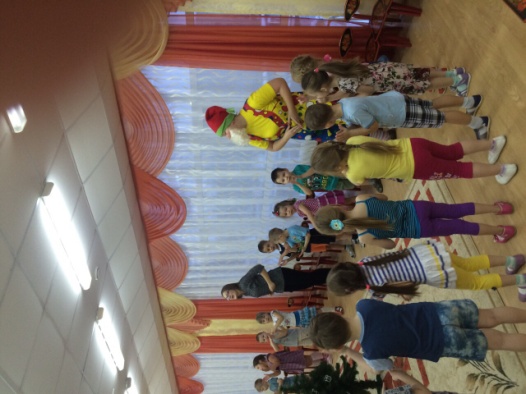 Мы встречаем Зимушку – зиму!
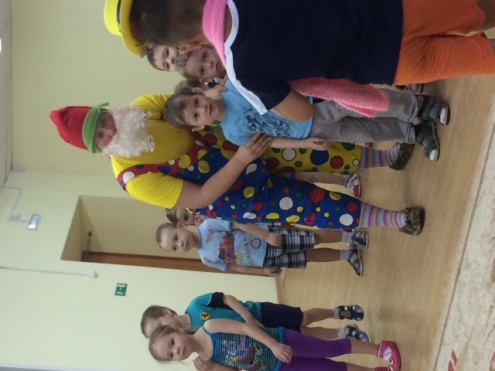 Сладкие угощения от лесного гнома
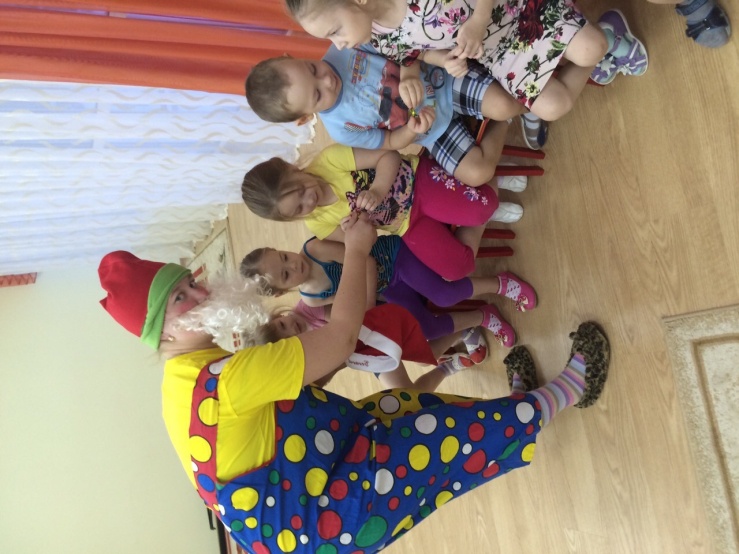 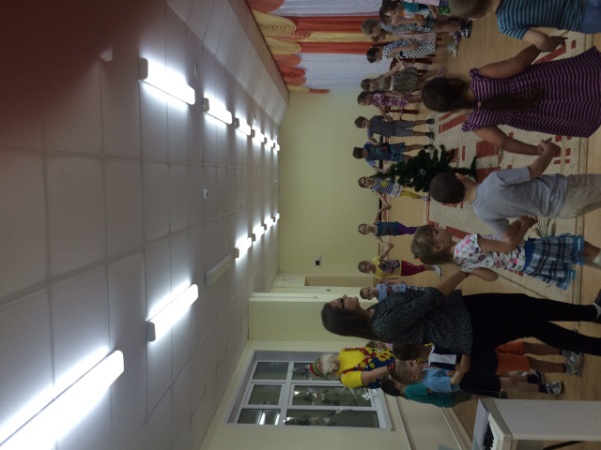 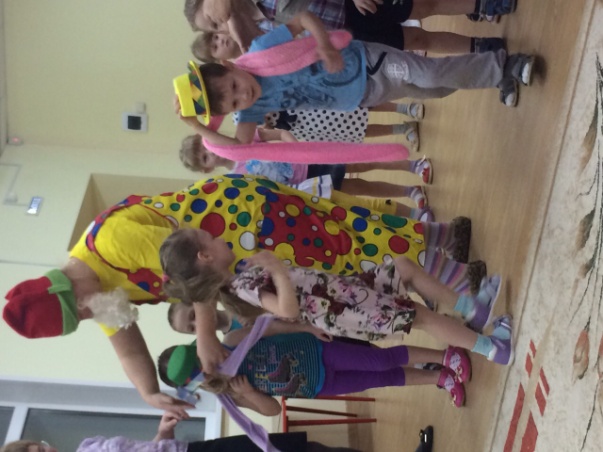 Дружно  зимний хоровод
Настроенье придает
Веселый аттракцион
«Мы тепло оденемся»